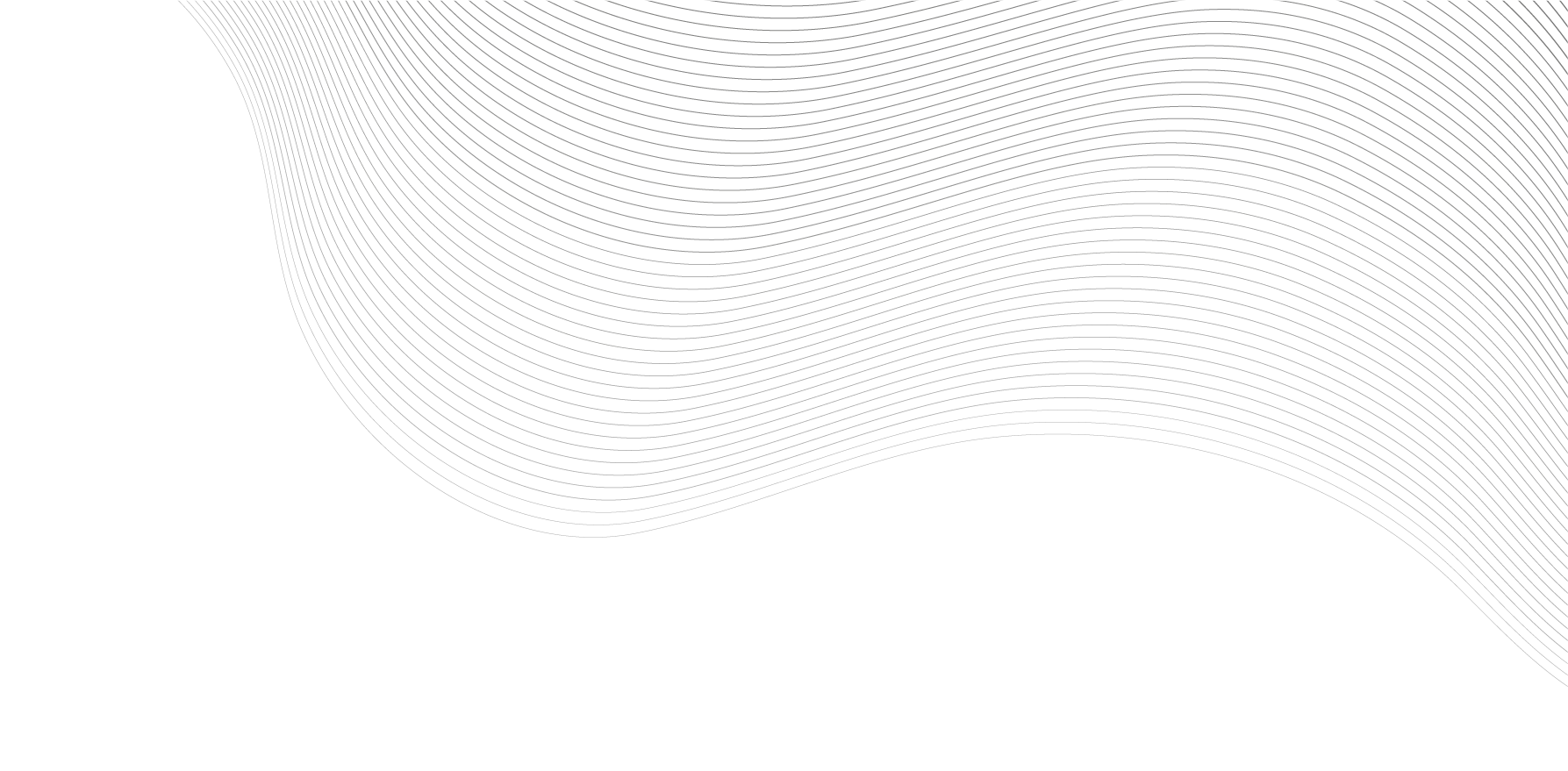 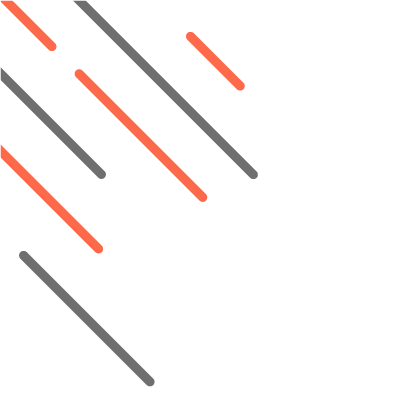 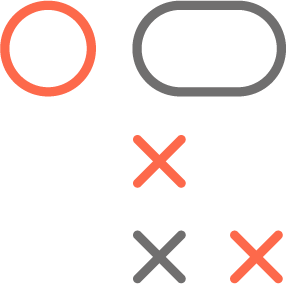 Dr. Luella USA
Packing Slip
1149 Kirlin Viaduct Apt. 309
Port Manuelafurt Louisiana, 95335
1234567890
mail@mail.com
SHIP TO: Dr. Luella Littel
Order No: #1003е
Romaguera Green
1030 Lessiemouth street
Connecticut 53798
United States
Order: September 15, 2025
Issue: September 21, 2025
Product
Price
Qty
Total
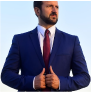 Blue Silk tuxedo - xs
$56.00
1
$56.00
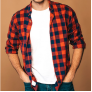 Red Shirt - small
$45.00
1
$45.00
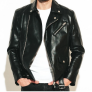 Classic Leather Jacket - xs
$37.00
1
$37.00
Discount:
$-3.00
Sub total:
$135.00
Tax:
$0.00
Shipping:
$8.00
TOTAL:
$143.00
Payment Status:
Payment Method: Manual
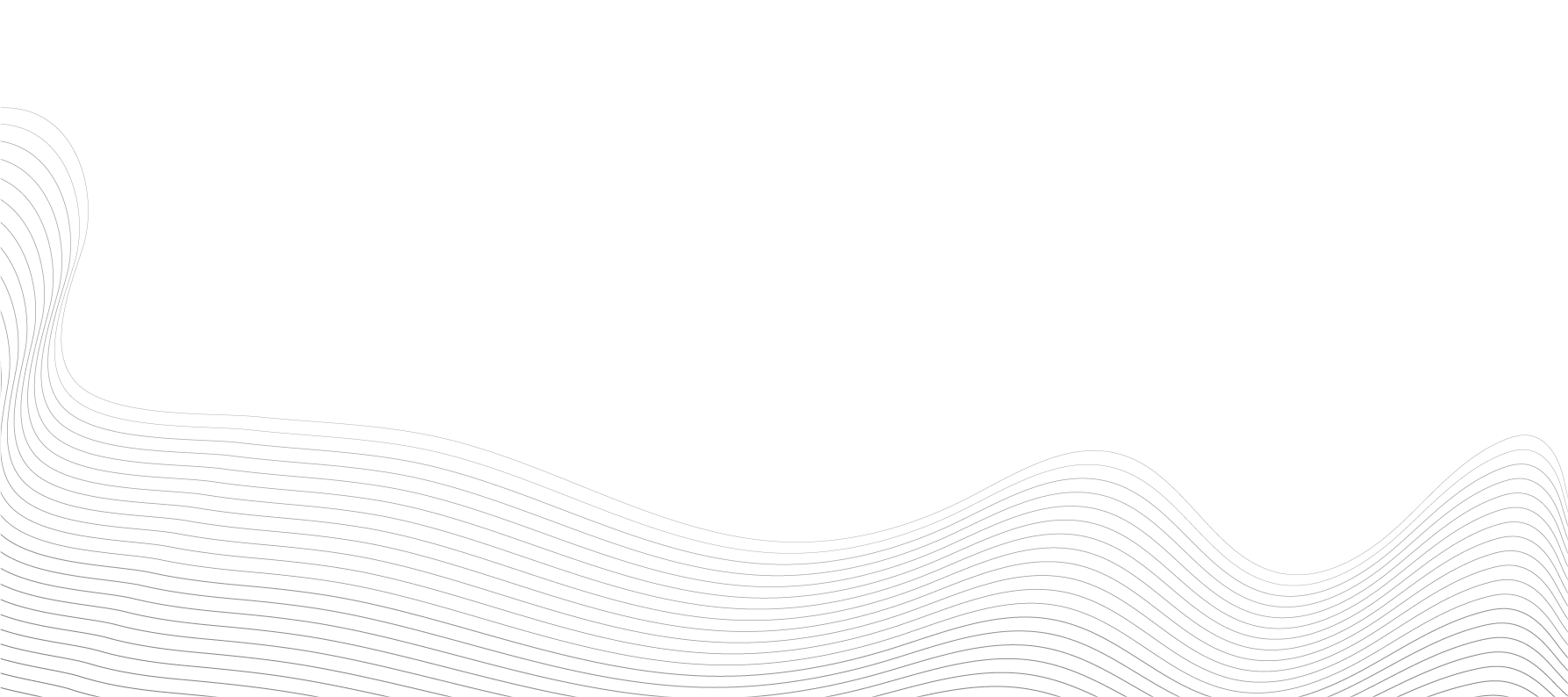 Status: Paid, September 15, 2025
Signature
THANK YOU
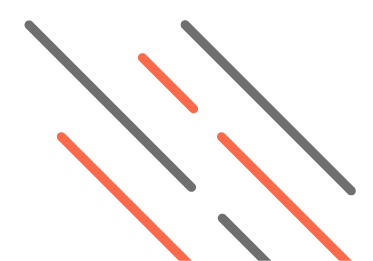 gdoc.io
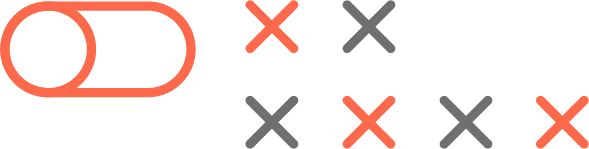